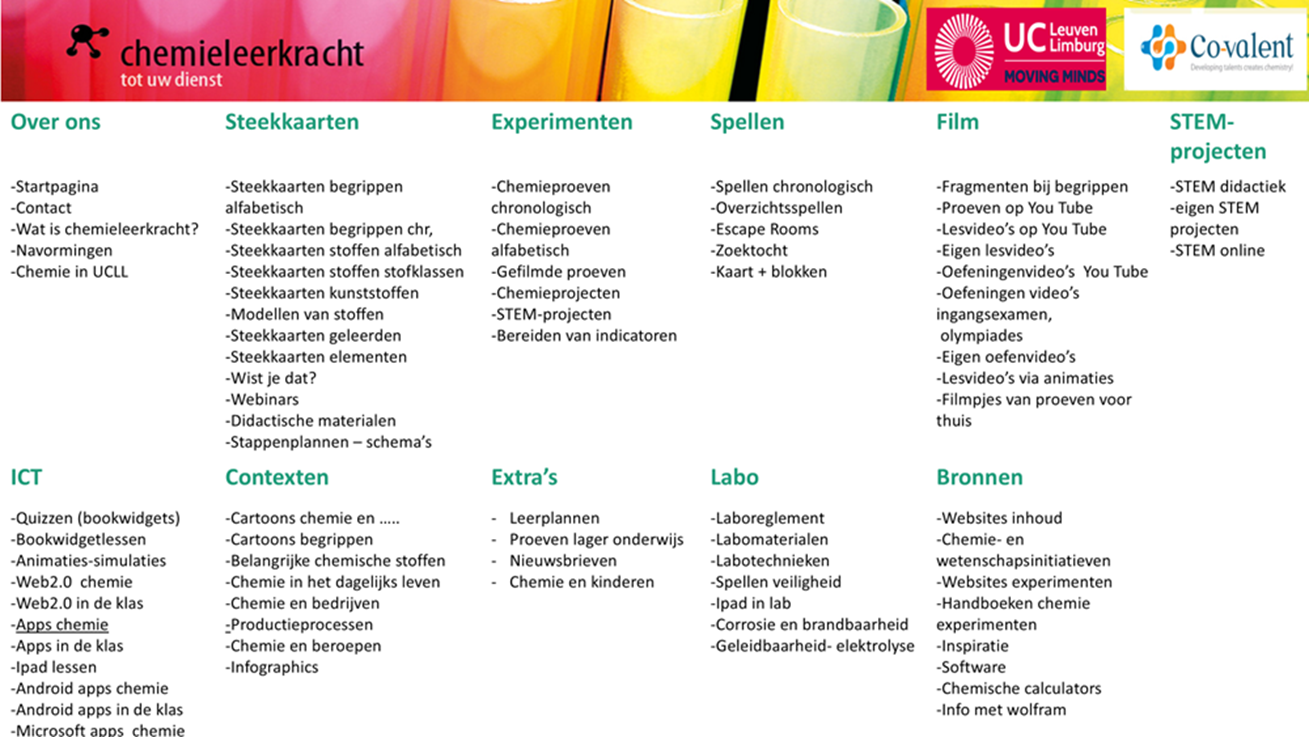 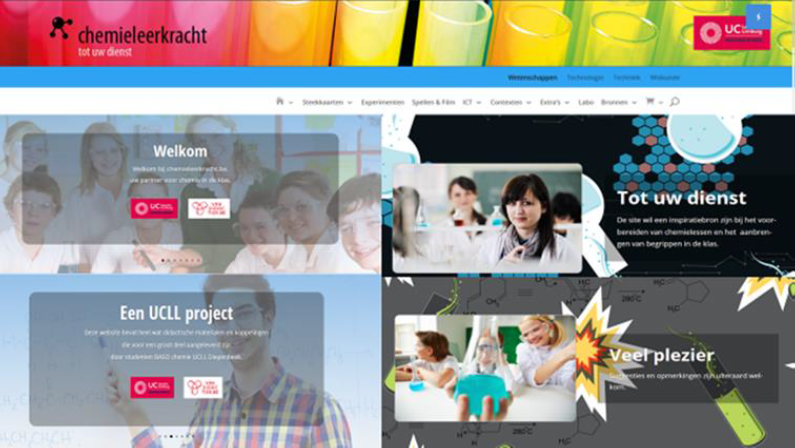 Methode13: Digitale escape
LINK
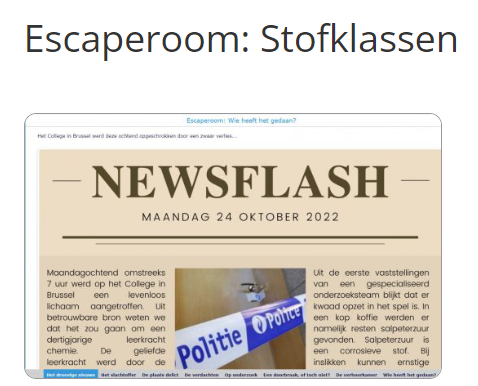 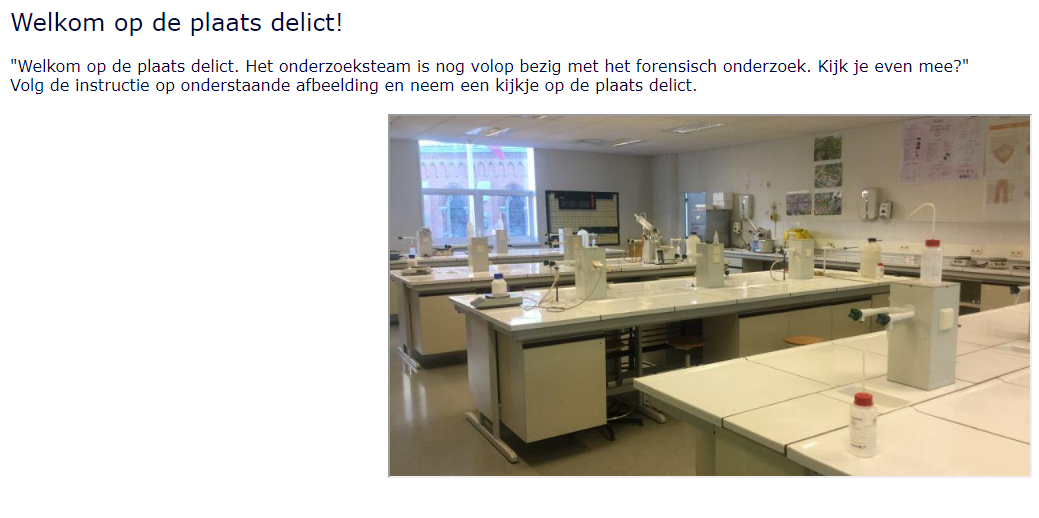 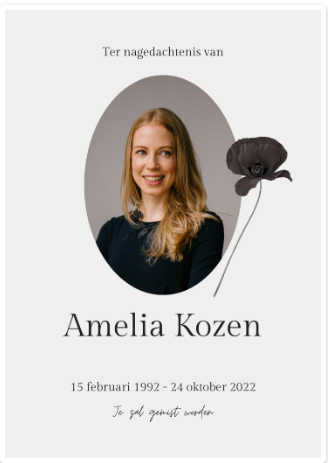 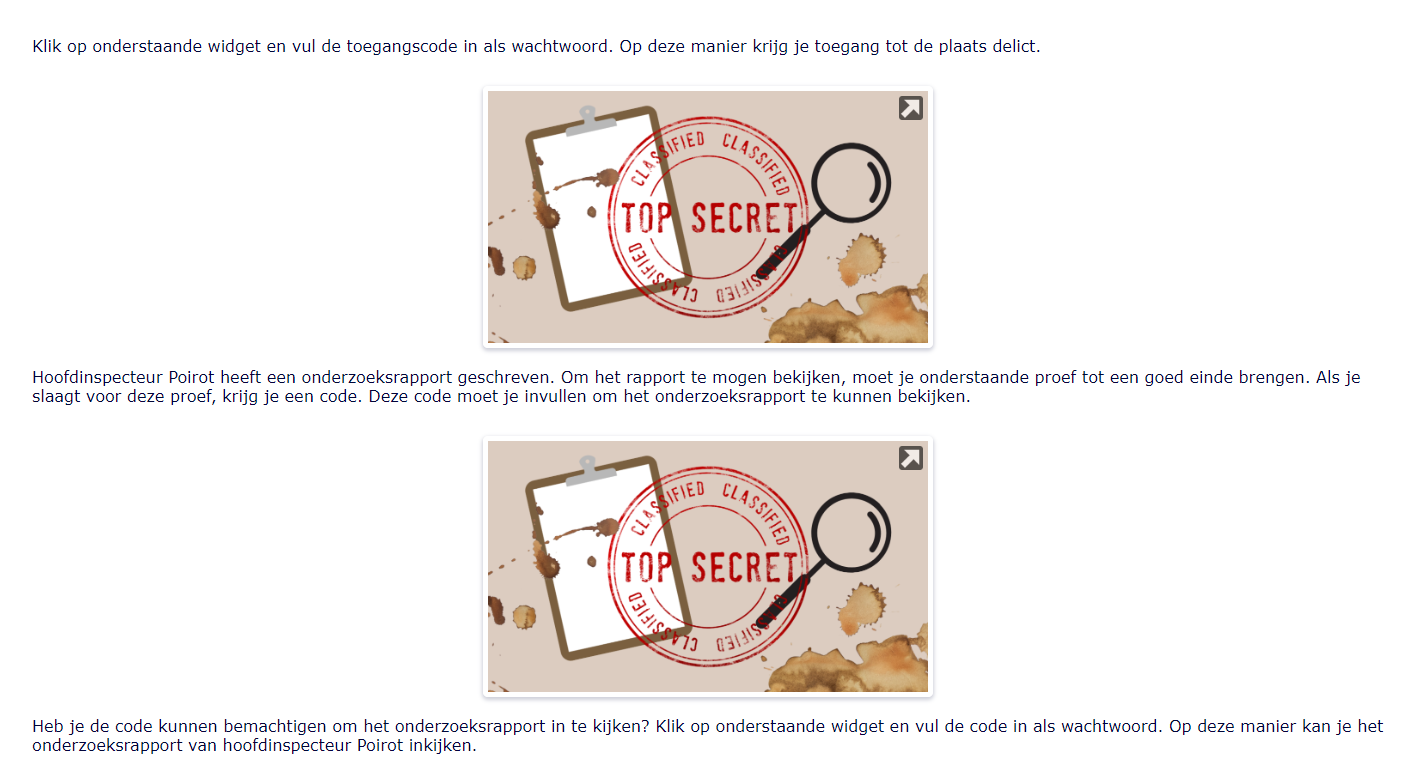 LINK
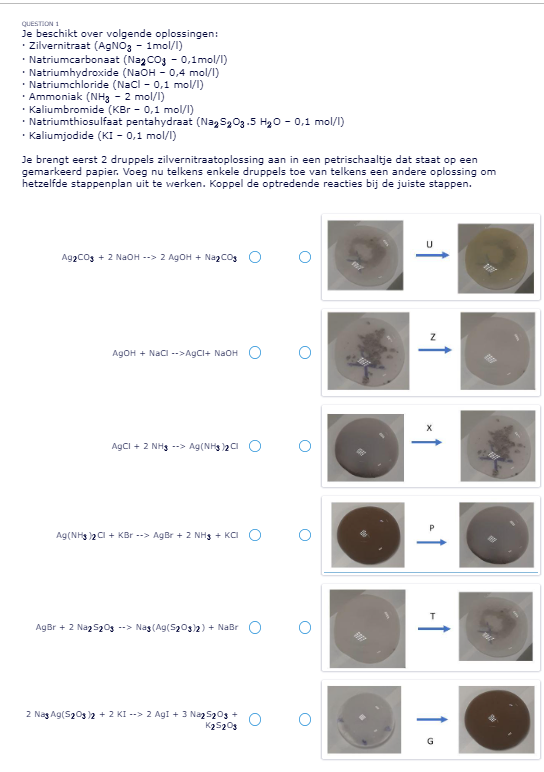 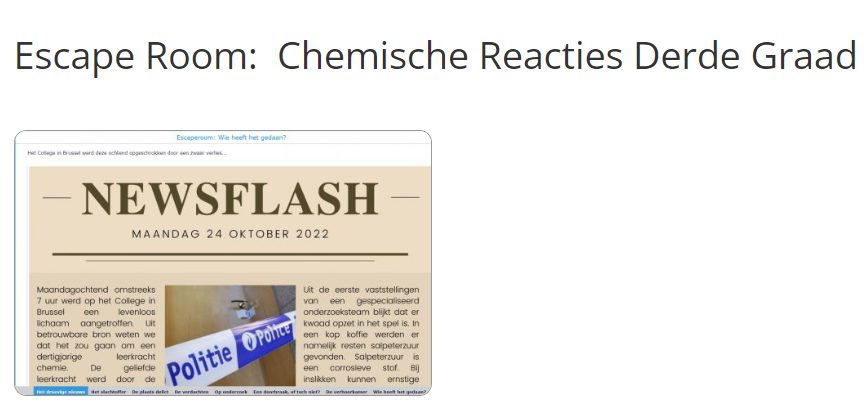 Stofklassen
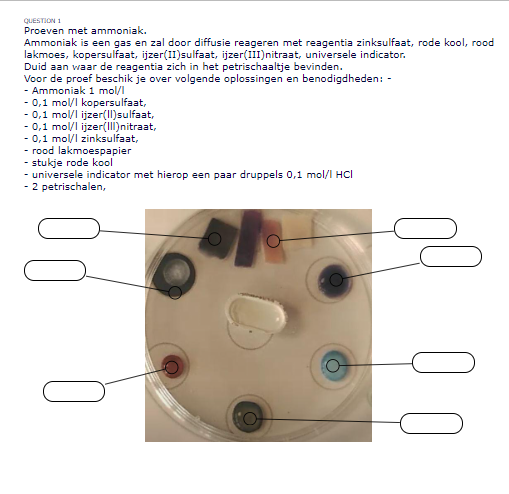 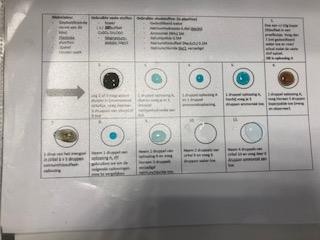 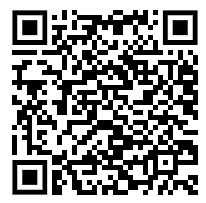